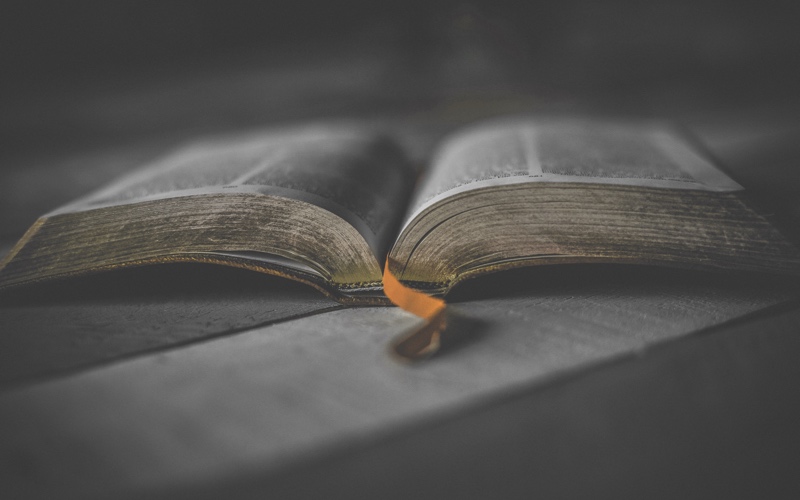 Established in the Present Truth
2 Peter 1:12-15
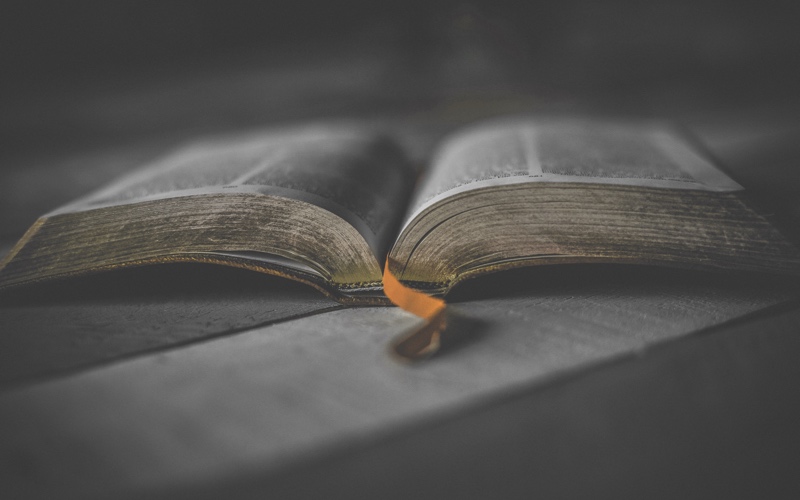 Our like precious faith..
2 Pet 1:1-2 Simon Peter, a bondservant and apostle of Jesus Christ, To those who have obtained like precious faith with us by the righteousness of our God and Savior Jesus Christ: 2 Grace and peace be multiplied to you in the knowledge of God and of Jesus our Lord..
We are recipients of a precious faith
The righteousness of our God and Savior Jesus Christ
This faith must be guarded and grown
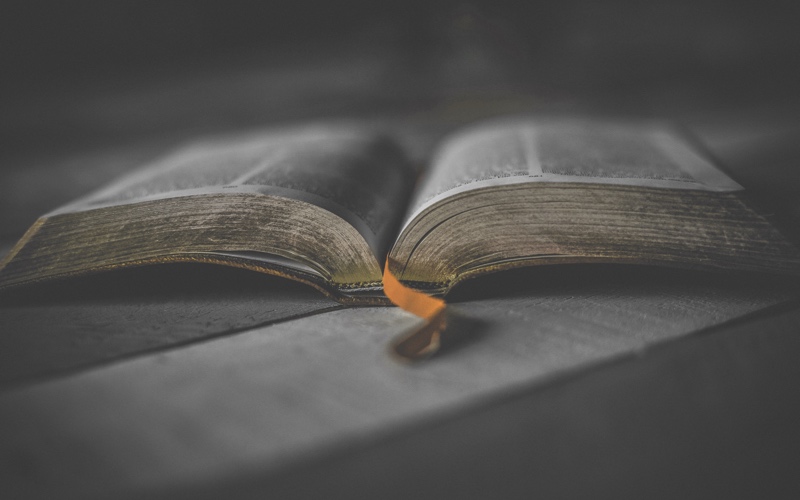 God has provided all we need
2 Pet 1:3-4 as His divine power has given to us all things that pertain to life and godliness, through the knowledge of Him who called us by glory and virtue,..  that through these you may be partakers of the divine nature, having escaped the corruption that is in the world through lust.
Everything we need to live a godly life
Through the knowledge we have of God
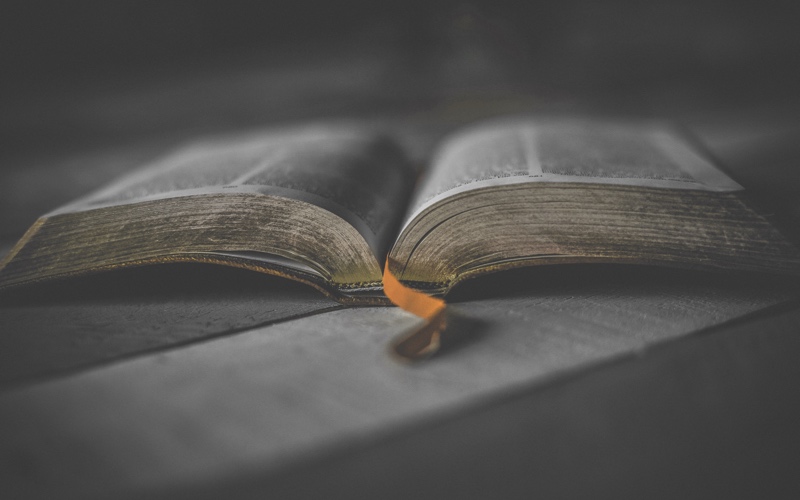 We are partakers of the divine nature
2 Pet 1:3-4 that through these you may be partakers of the divine nature, having escaped the corruption that is in the world through lust.
Rom. 8:29; 12:1–2
2 Cor. 3:18; 1 John 3:2
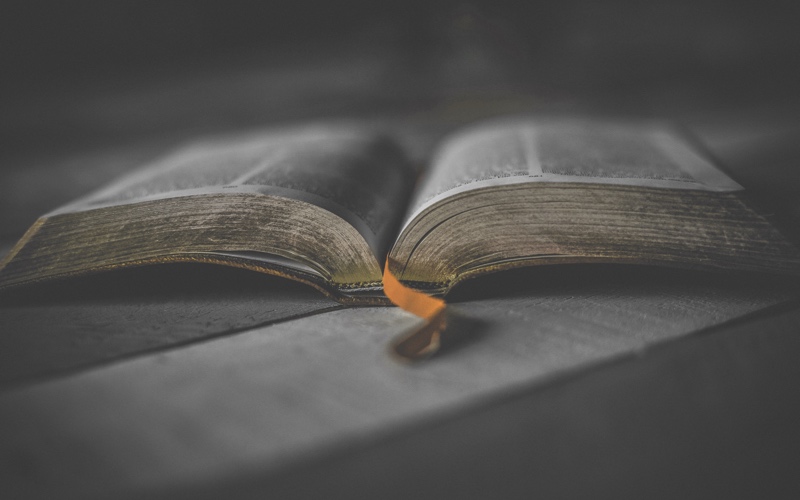 We can have assurance of salvation
2 Pet 1:5-9 But also for this very reason, giving all diligence, add to your faith virtue, to virtue knowledge.. For if these things are yours and abound, you will be neither barren nor unfruitful in the knowledge of our Lord Jesus Christ..
Assurance is possible John 10:28-30 1 John 5:13
We must give diligence James 2:14-26 Heb 3:12-14
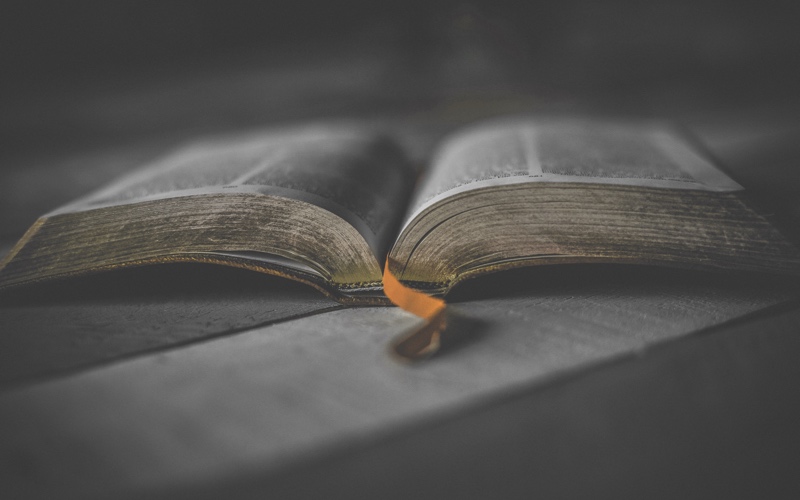 Remind us of what we know
2 Pet 1:12-15 For this reason I will not be negligent to remind you always of these things, though you know and are established in the present truth. 13 Yes, I think it is right, as long as I am in this tent, to stir you up by reminding you.. 15 Moreover I will be careful to ensure that you always have a reminder of these things after my decease.
People forget they have been cleansed from our sins
It is important to remember and to be reminded
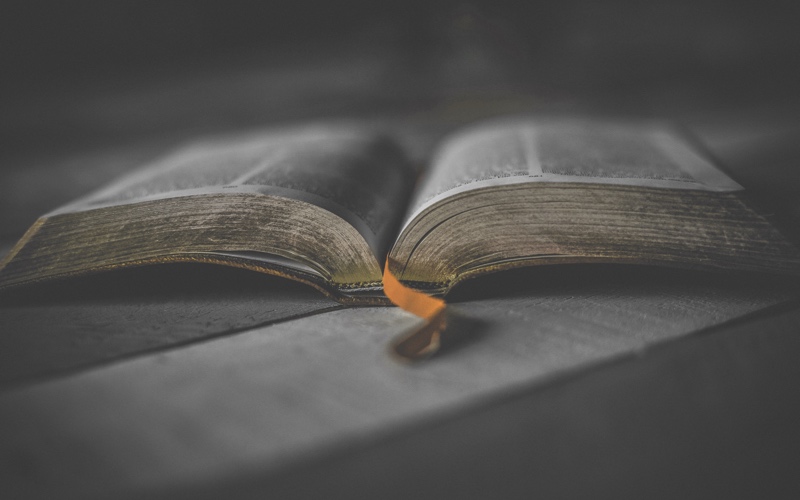 The certainty we have of Scripture
The reality of who Jesus is.. 16-18
The inspiration of OT prophecy.. 19-21
This prepares us for trials and guards us from false teaching
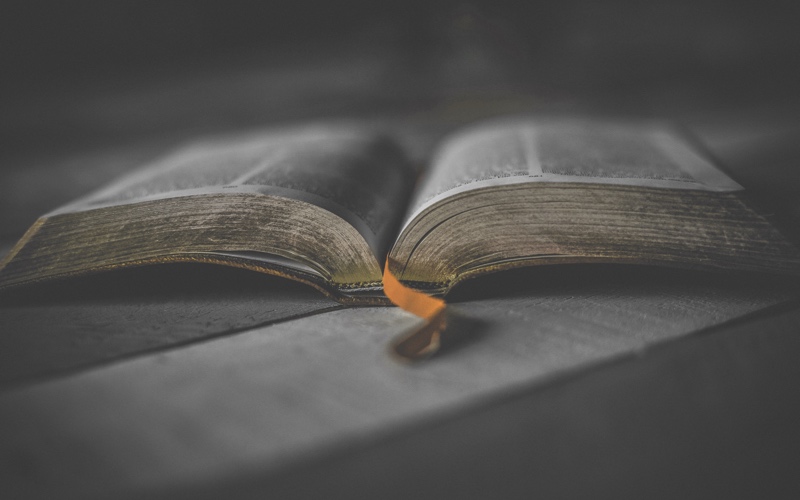 Established in the Present Truth
2 Peter 1:12-15